Los Cuerpos Geométricos
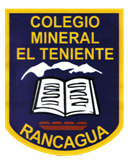 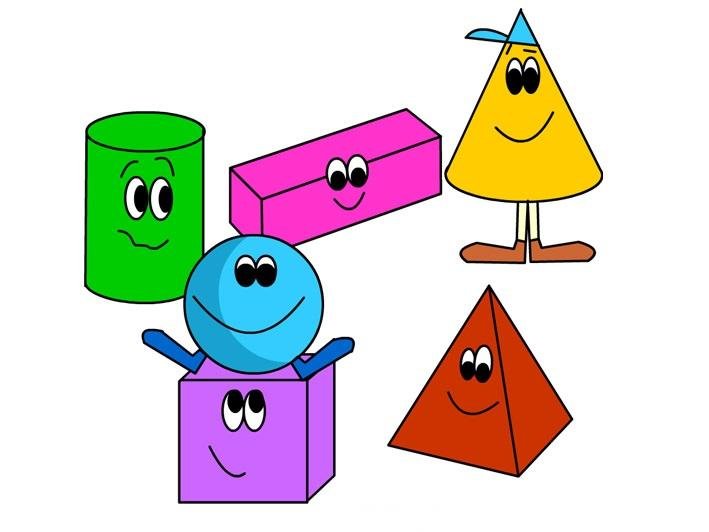 Ámbito: Interacción y Comprensión del Entorno .
Núcleo: Pensamiento Matemático. Nt1 Nt2.
La Esfera: tiene una superficie curva  y se parece a muchos objetos  que conoces.
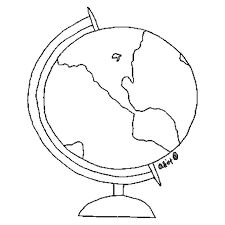 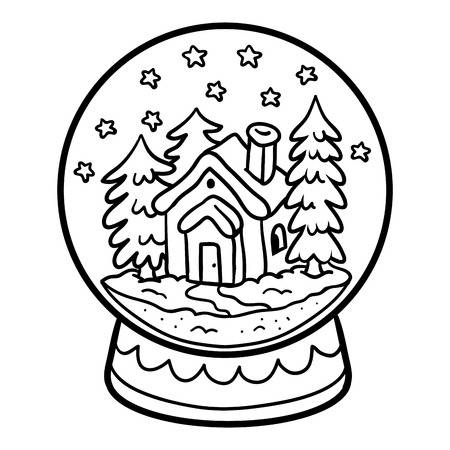 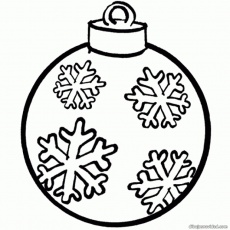 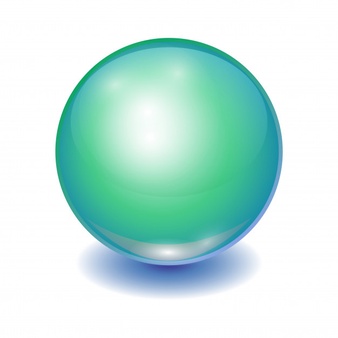 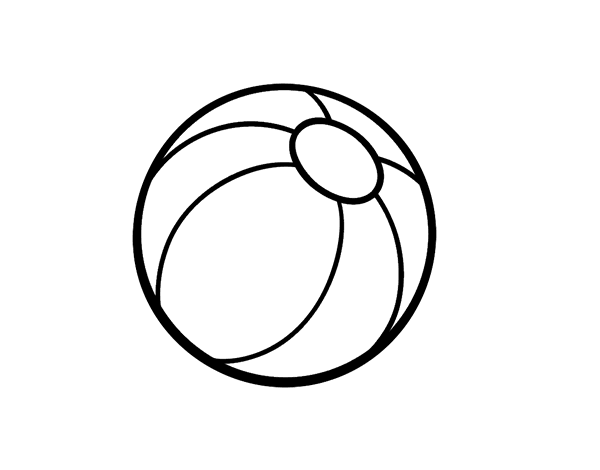 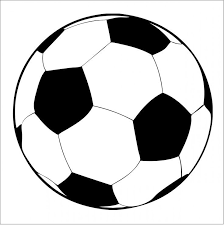 EL Cubo: tiene seis caras cuadradas.
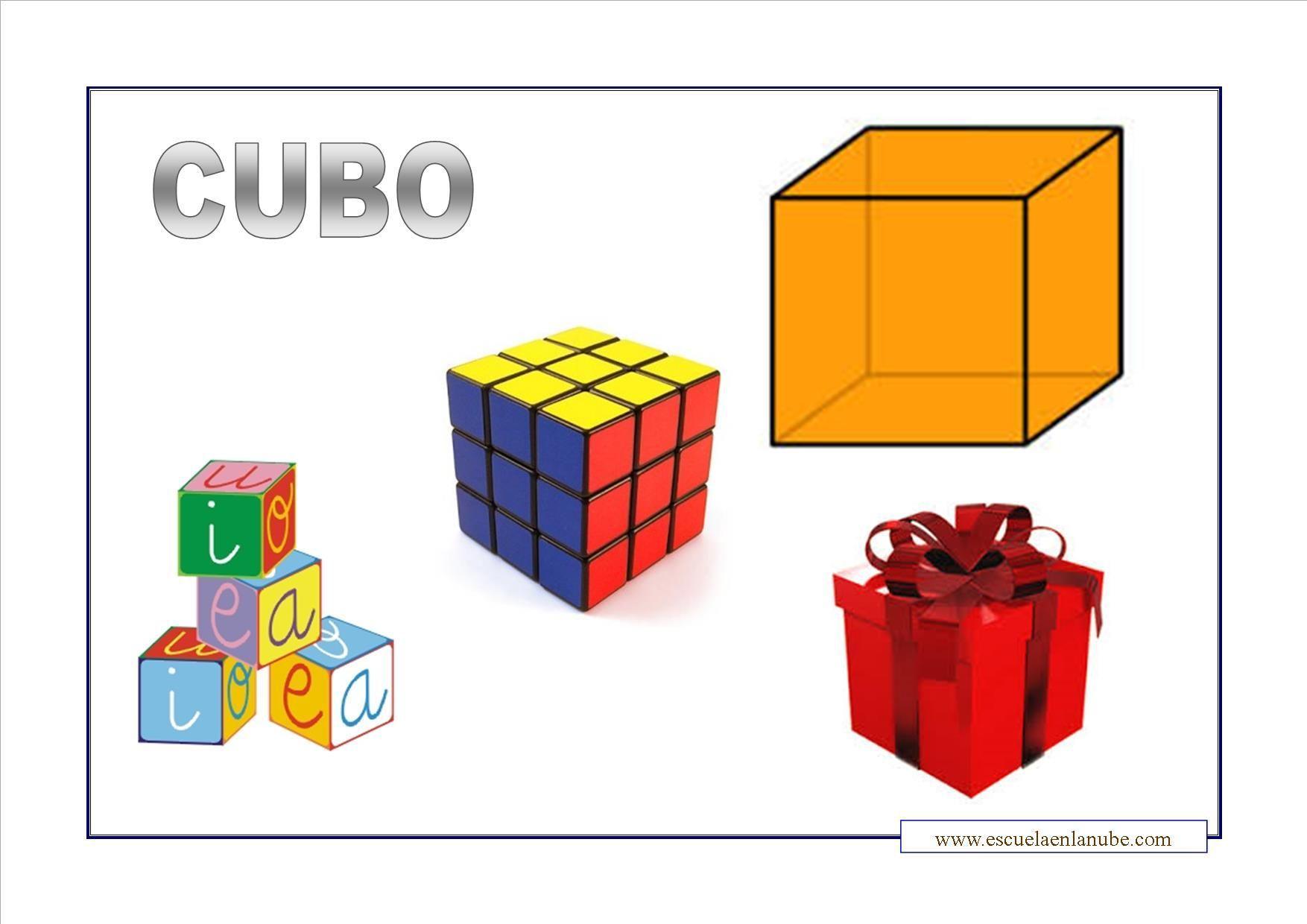 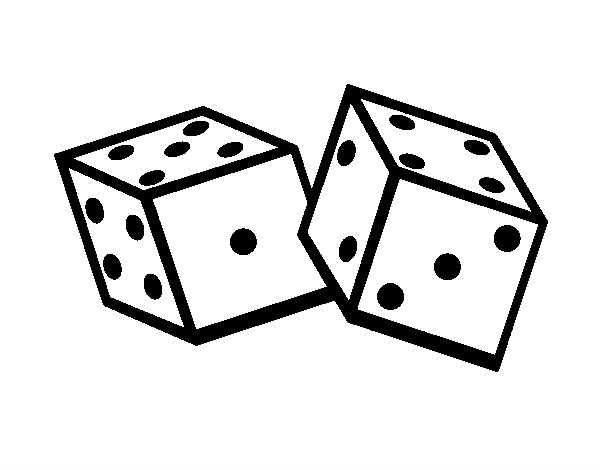 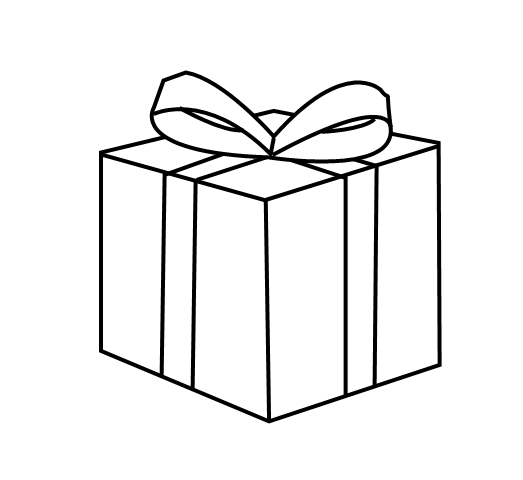 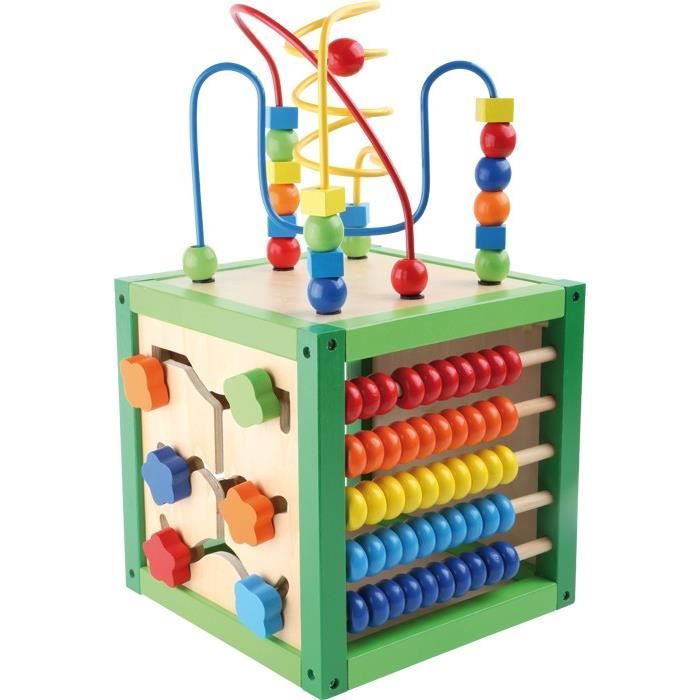 El Cilindro tiene dos caras circulares.
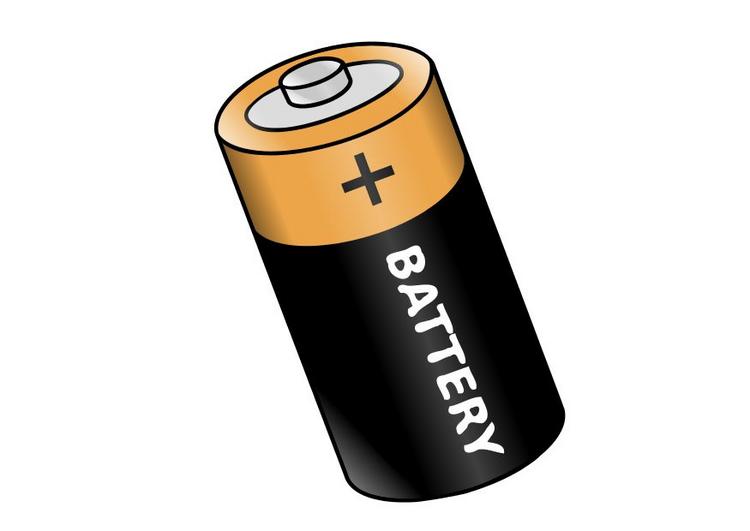 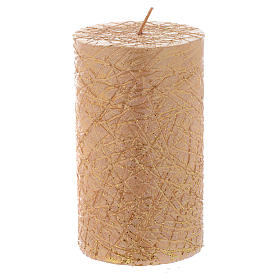 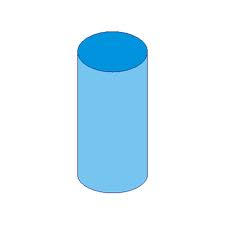 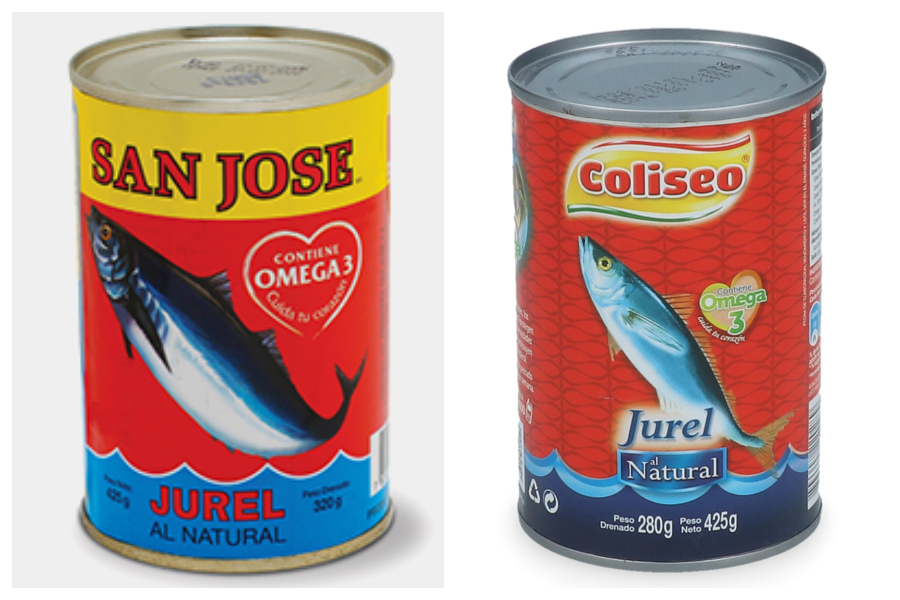 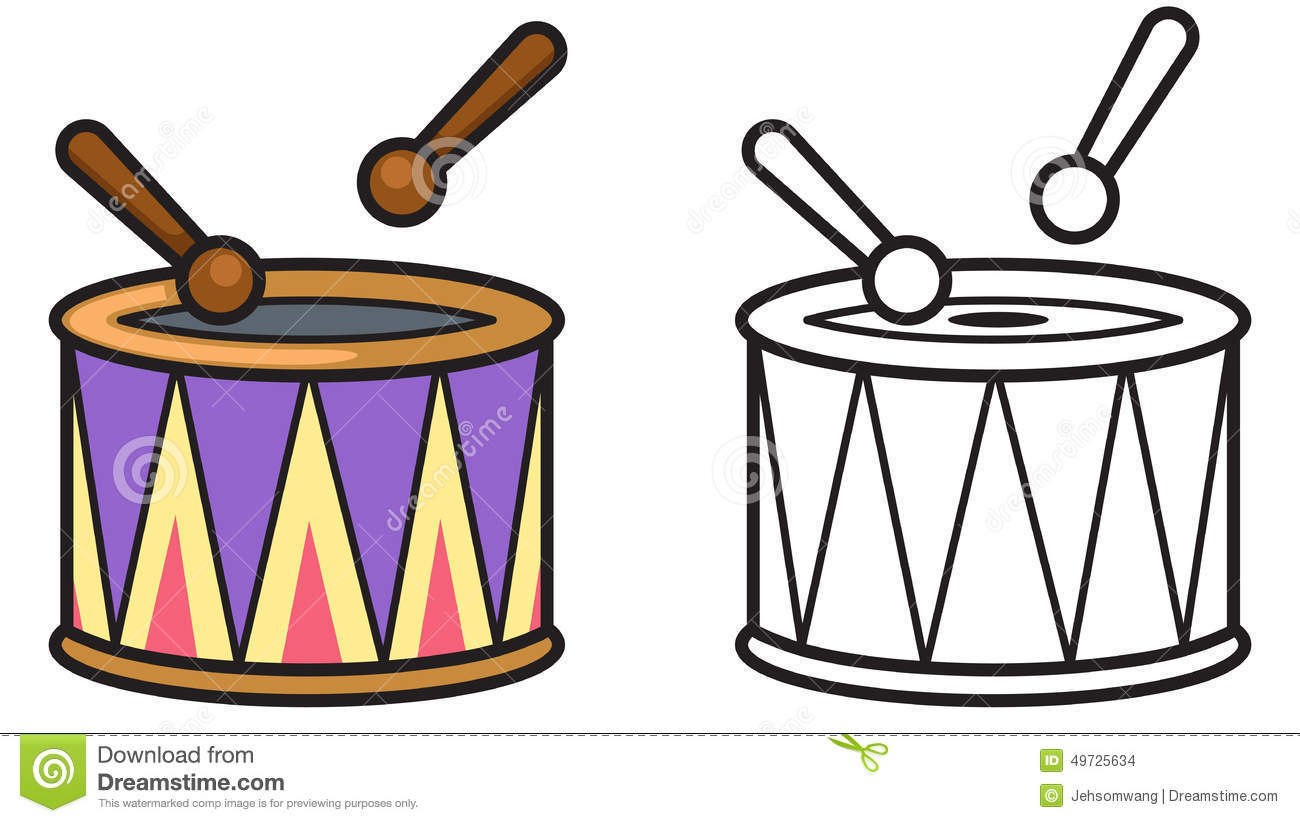 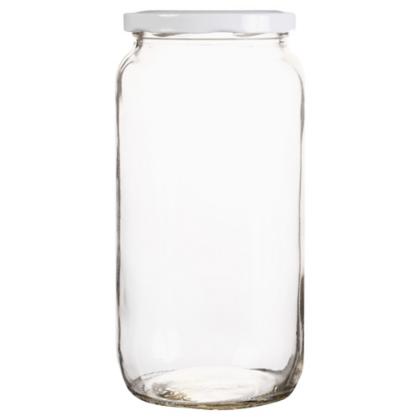 El Cono tiene una cara basal circular.
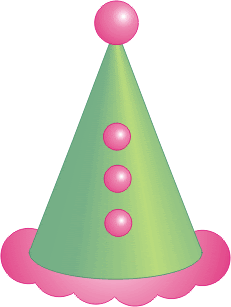 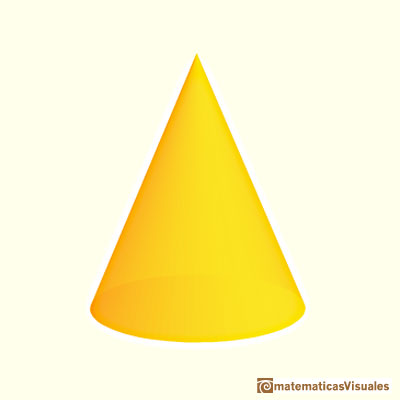 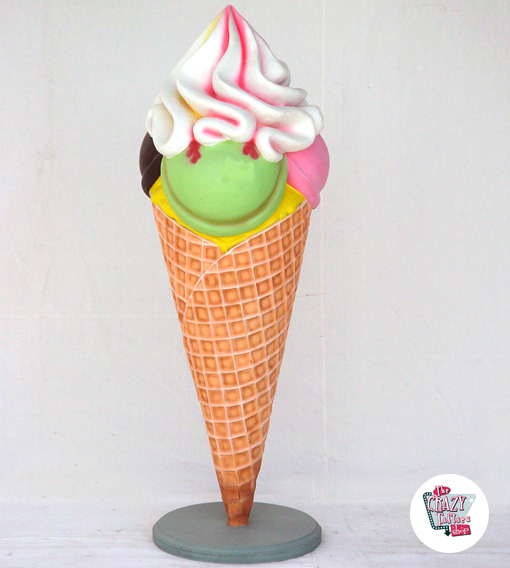 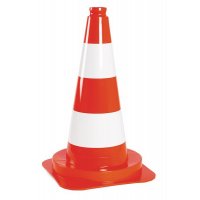 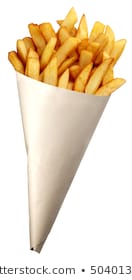 Mira atentamente los cuerpos geométricos, y busca en la fila de abajo la figura que corresponde.
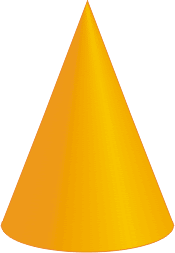 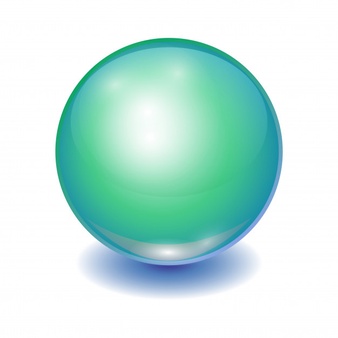 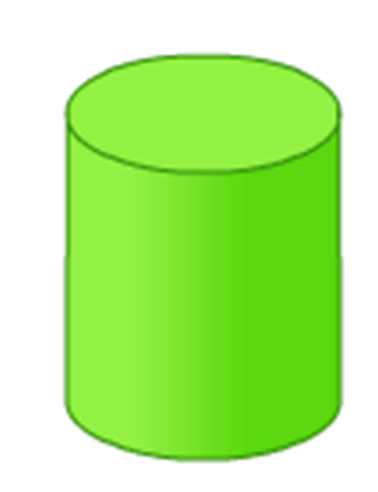 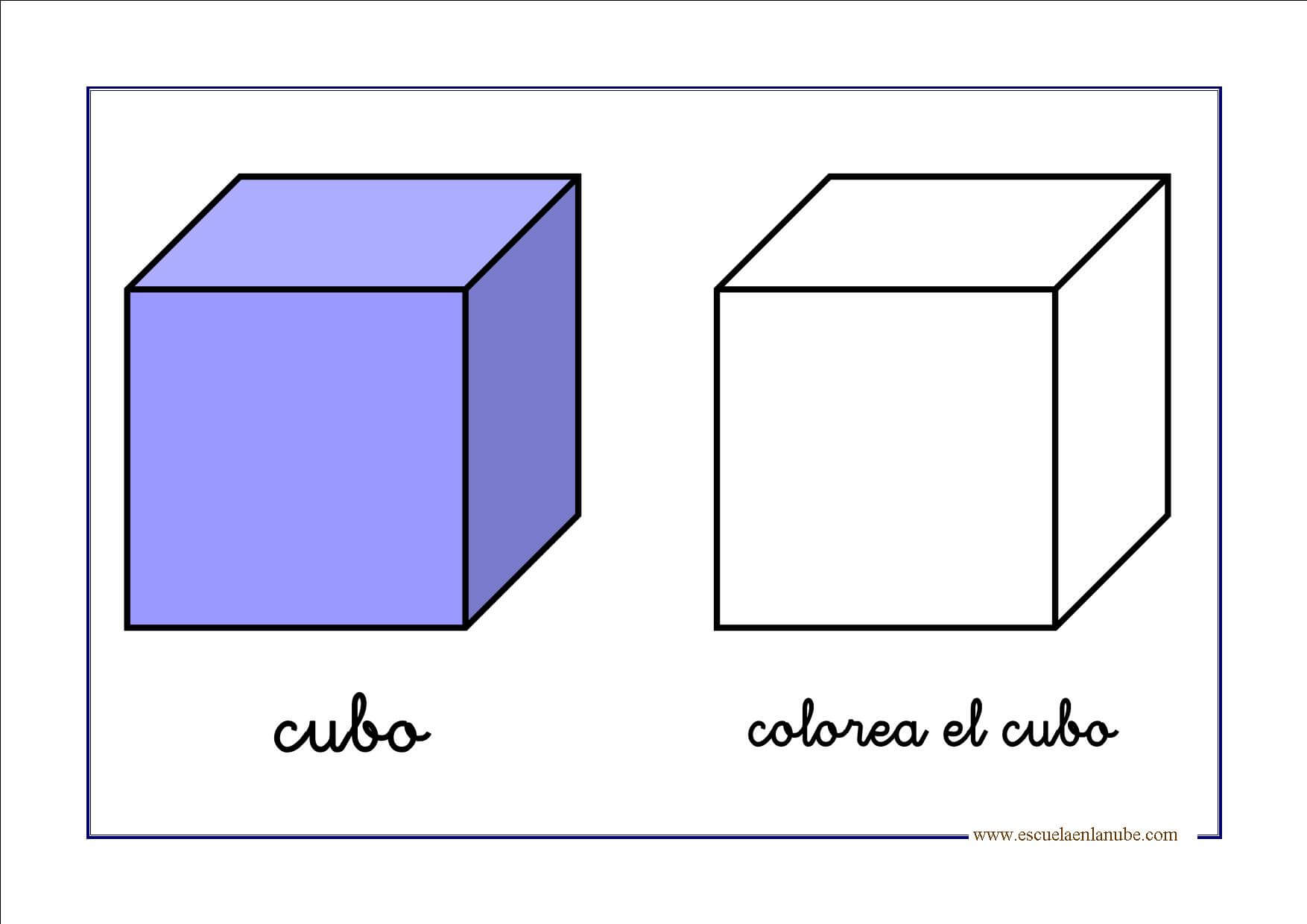 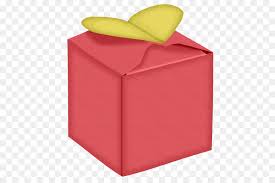 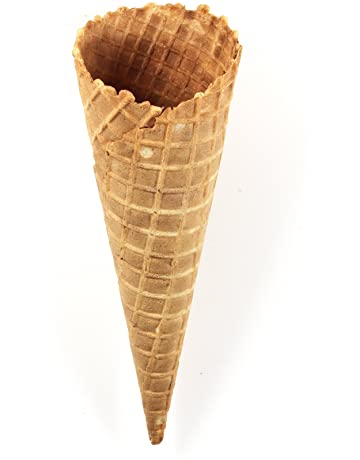 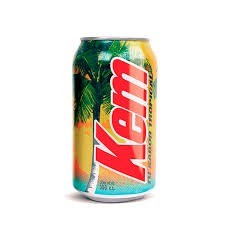 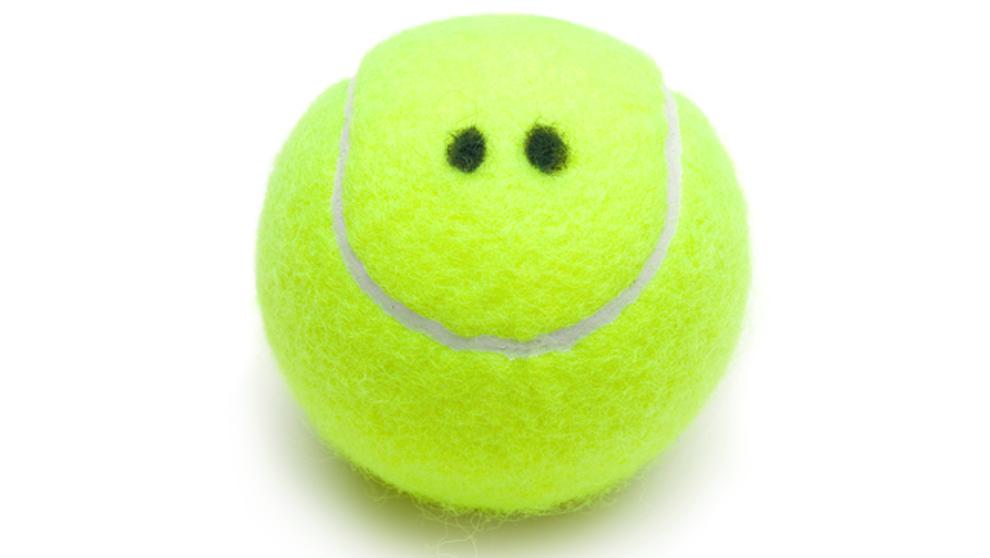 https://www.youtube.com/watch?v=XPRSONHI-bQ